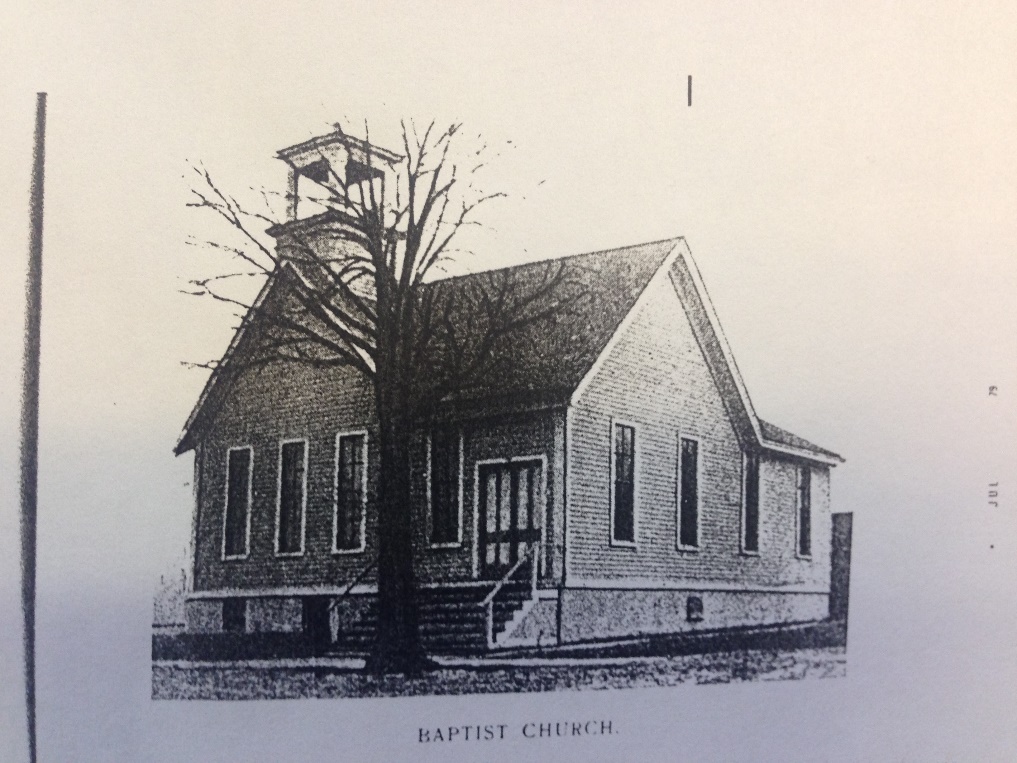 Our Story:

First Baptist Church of West Allis

17. Surge in growth;
 North Greenfield becomes West Allis
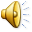 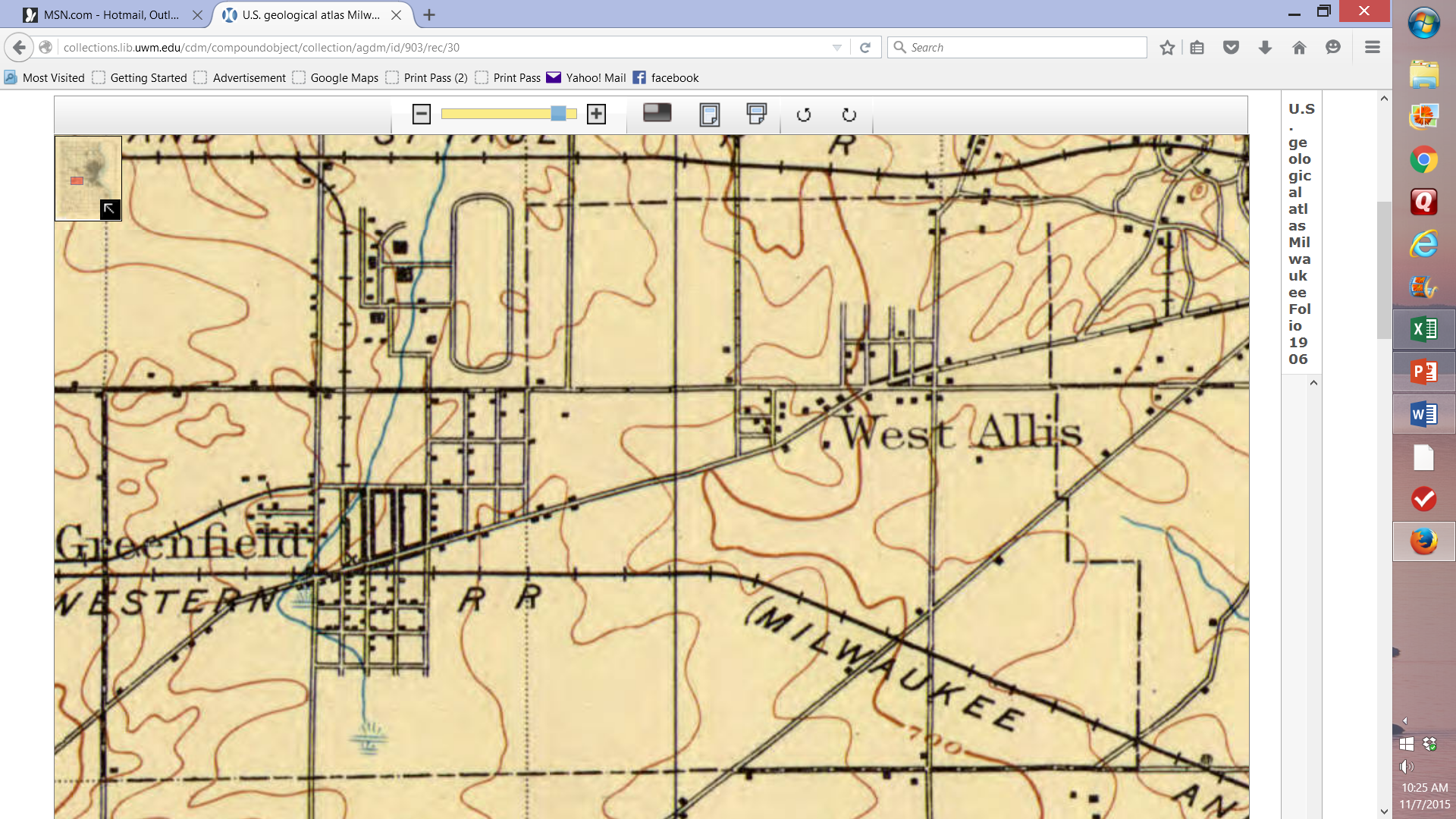 U.S. Geological Atlas (West Allis) 1906
4   Early Milwaukee County
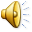 1905
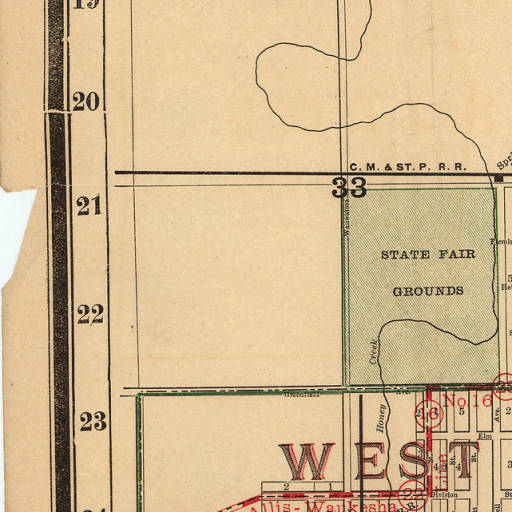 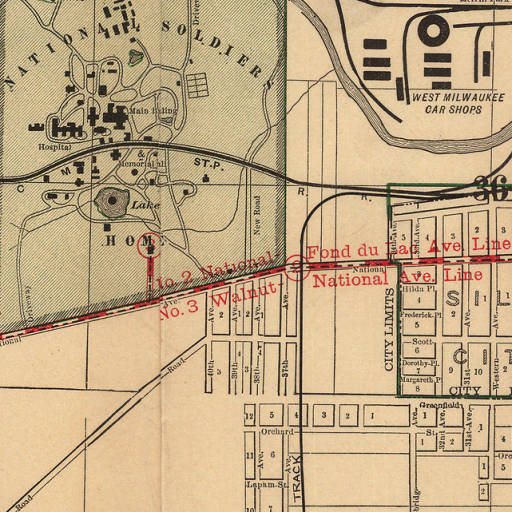 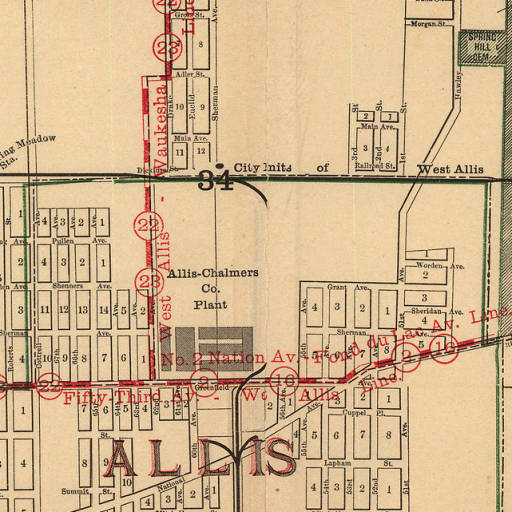 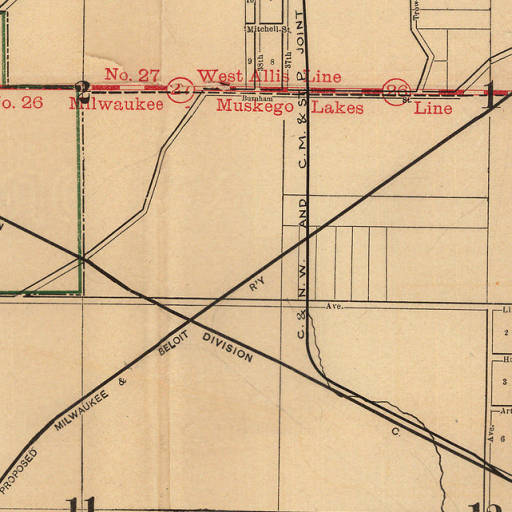 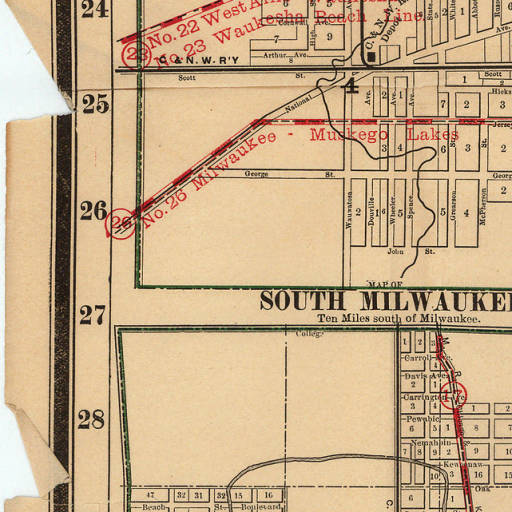 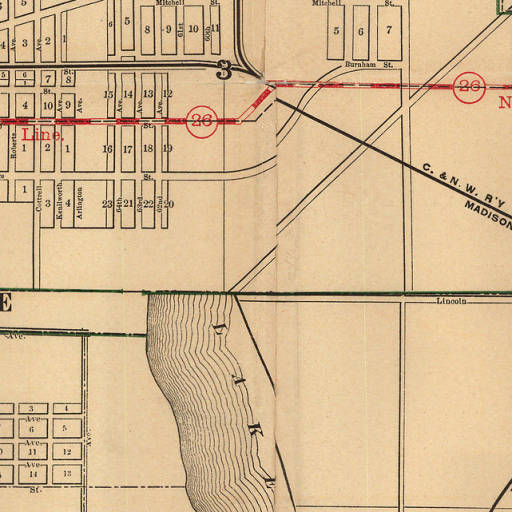 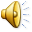 West Allis
Insurance
Map (1910)
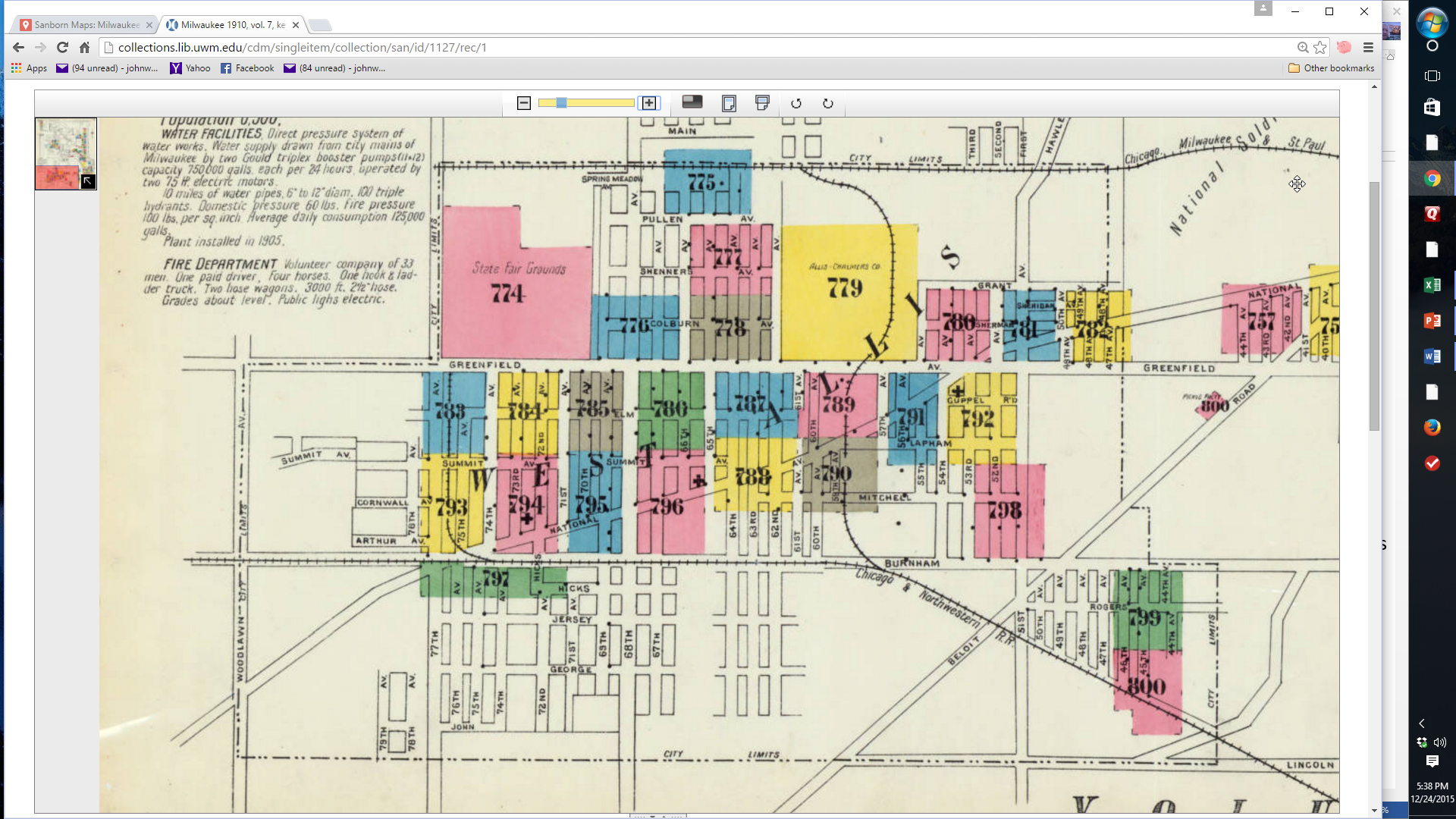 National Ave
Greenfield Ave
77th Ave (84th St)
National Ave
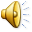 West Allis
Insurance Map (1910)
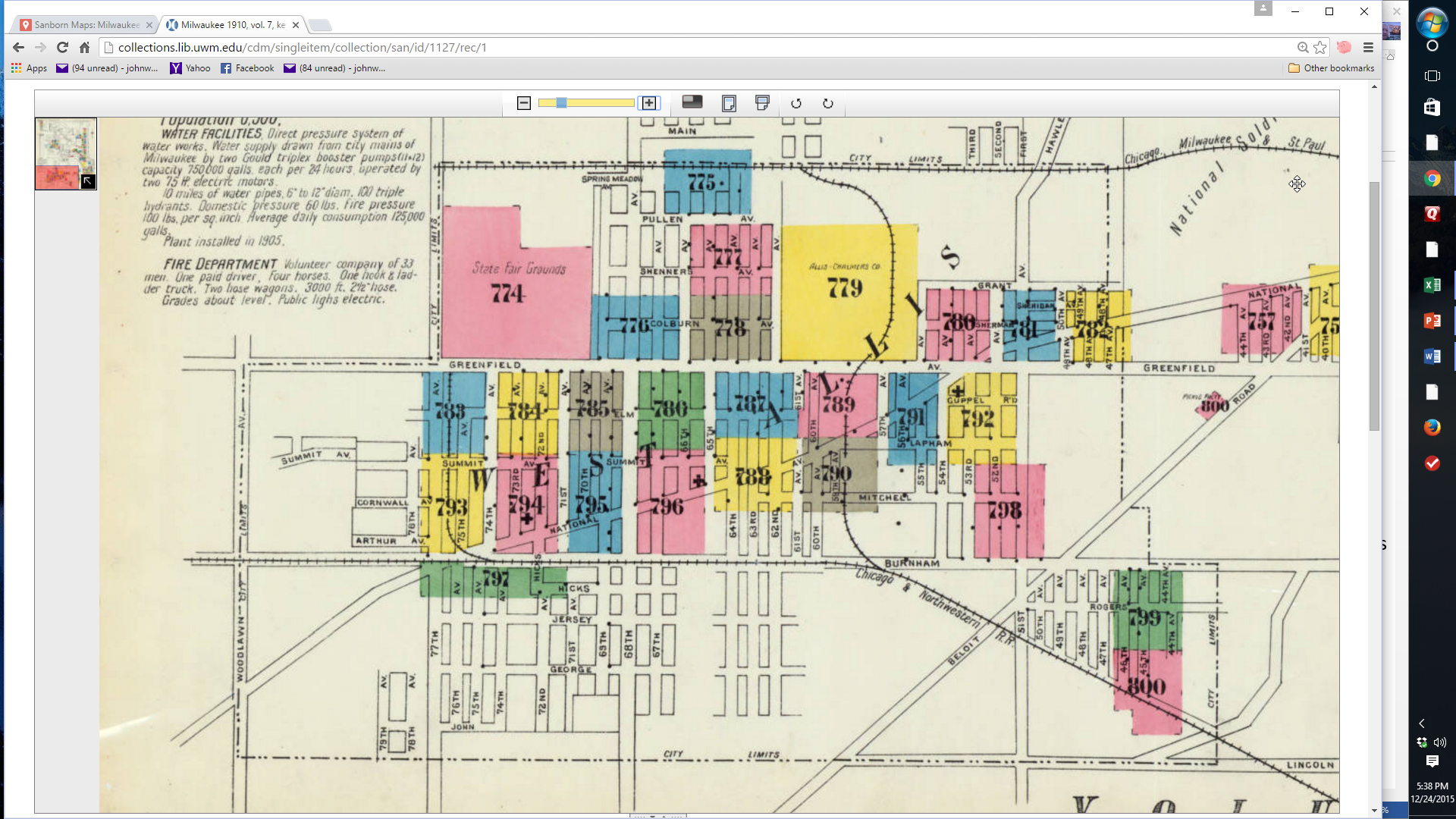 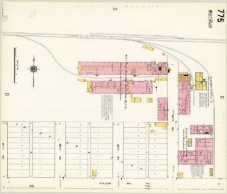 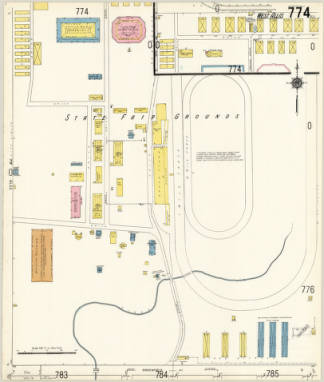 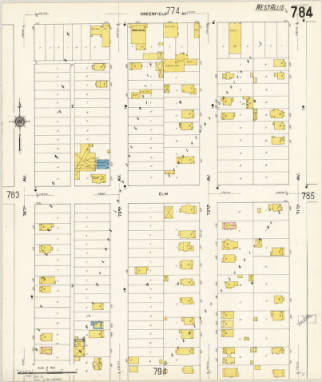 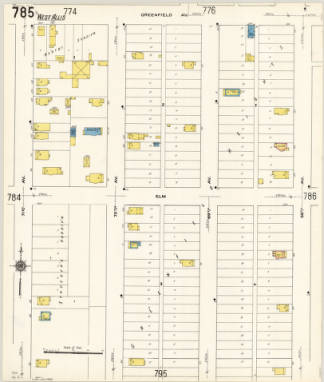 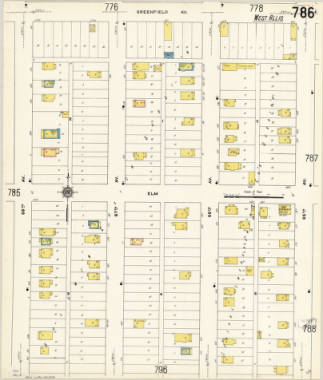 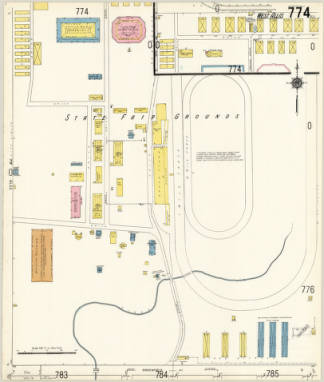 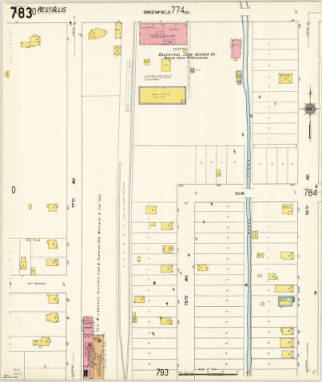 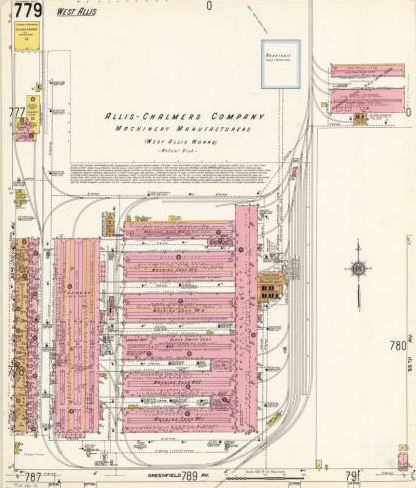 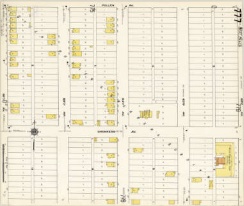 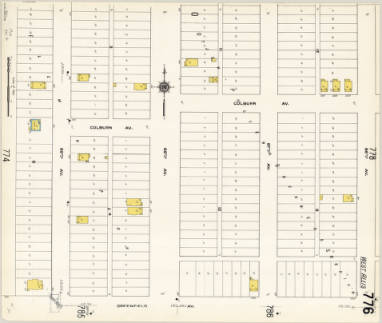 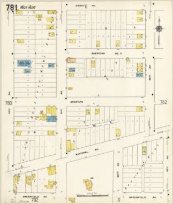 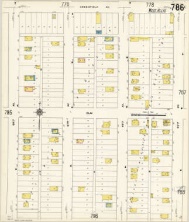 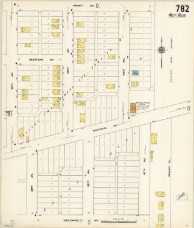 National Ave
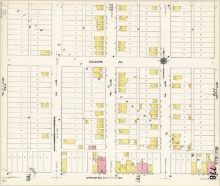 Greenfield Ave
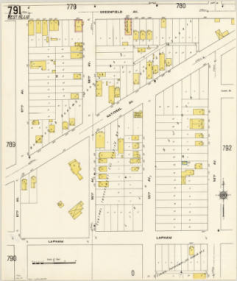 77th Ave (84th St)
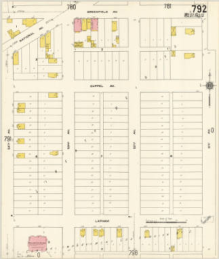 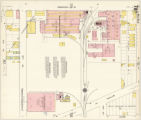 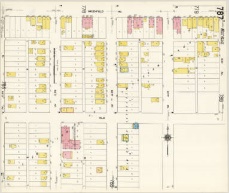 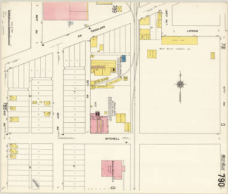 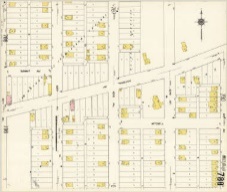 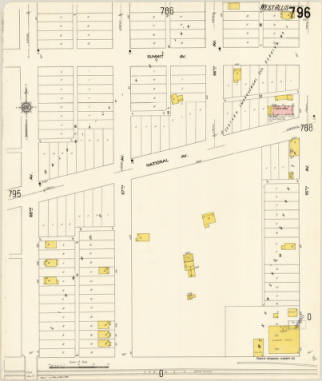 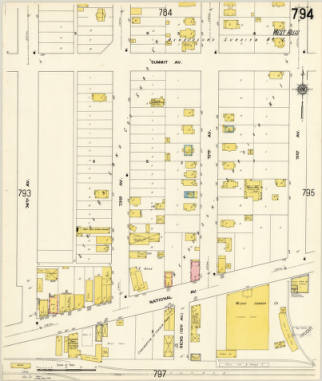 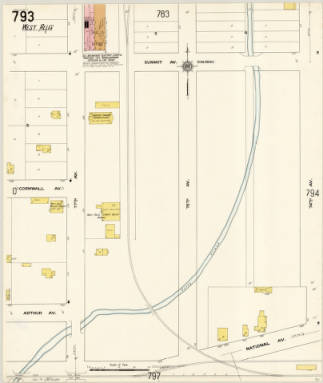 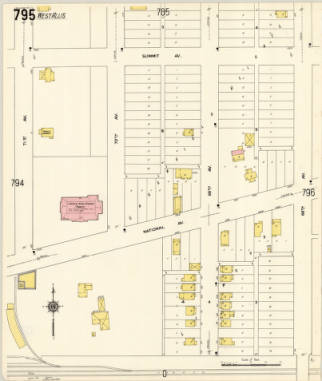 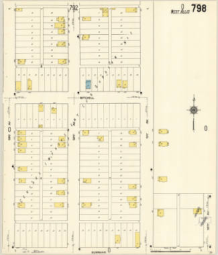 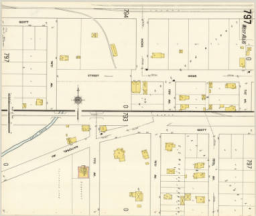 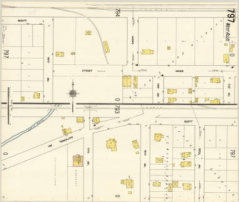 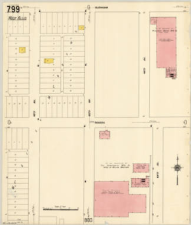 National Ave
68th Ave (76th St)
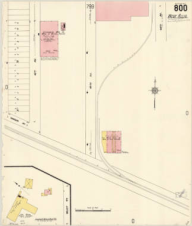 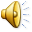 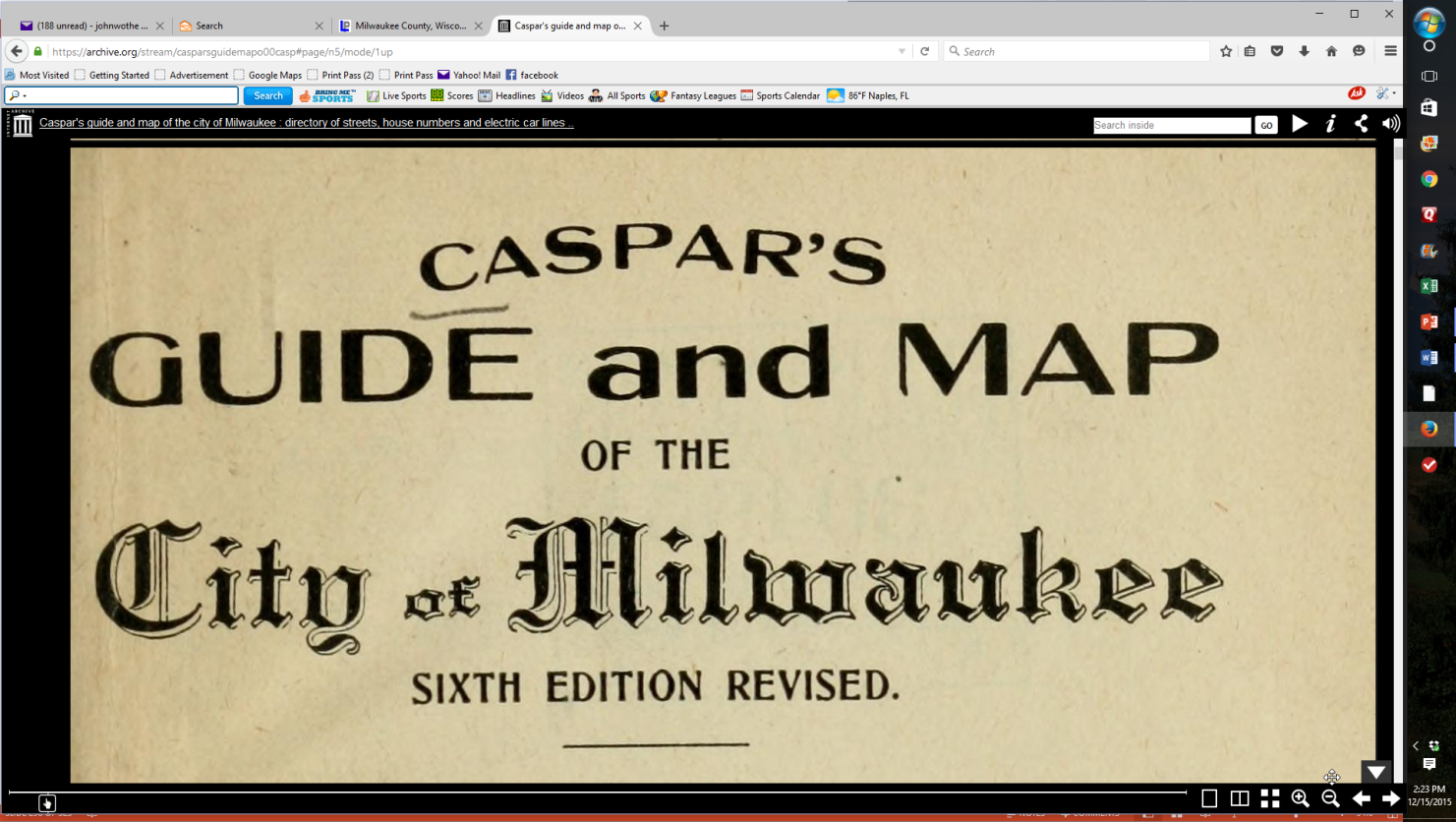 1904
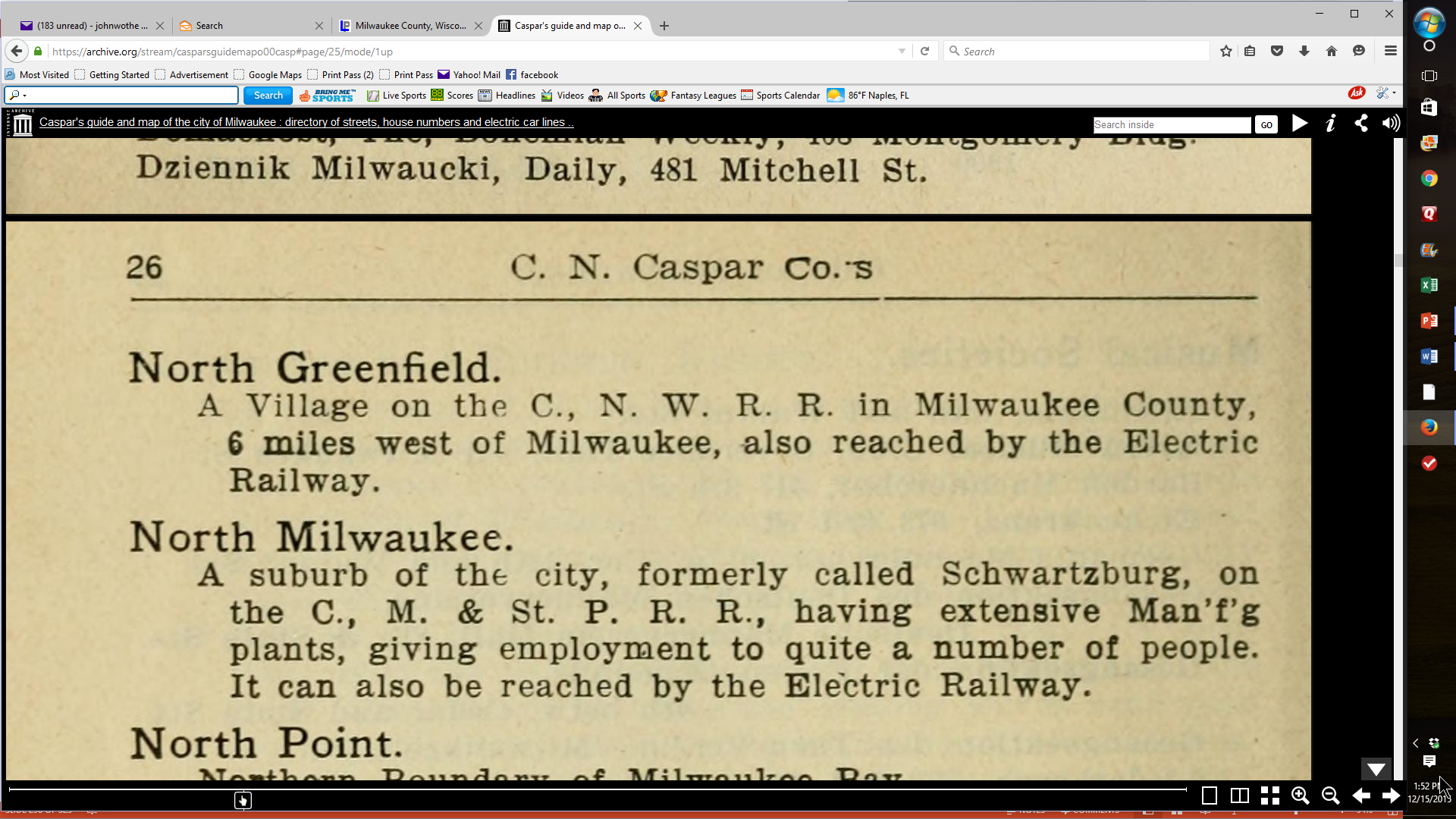 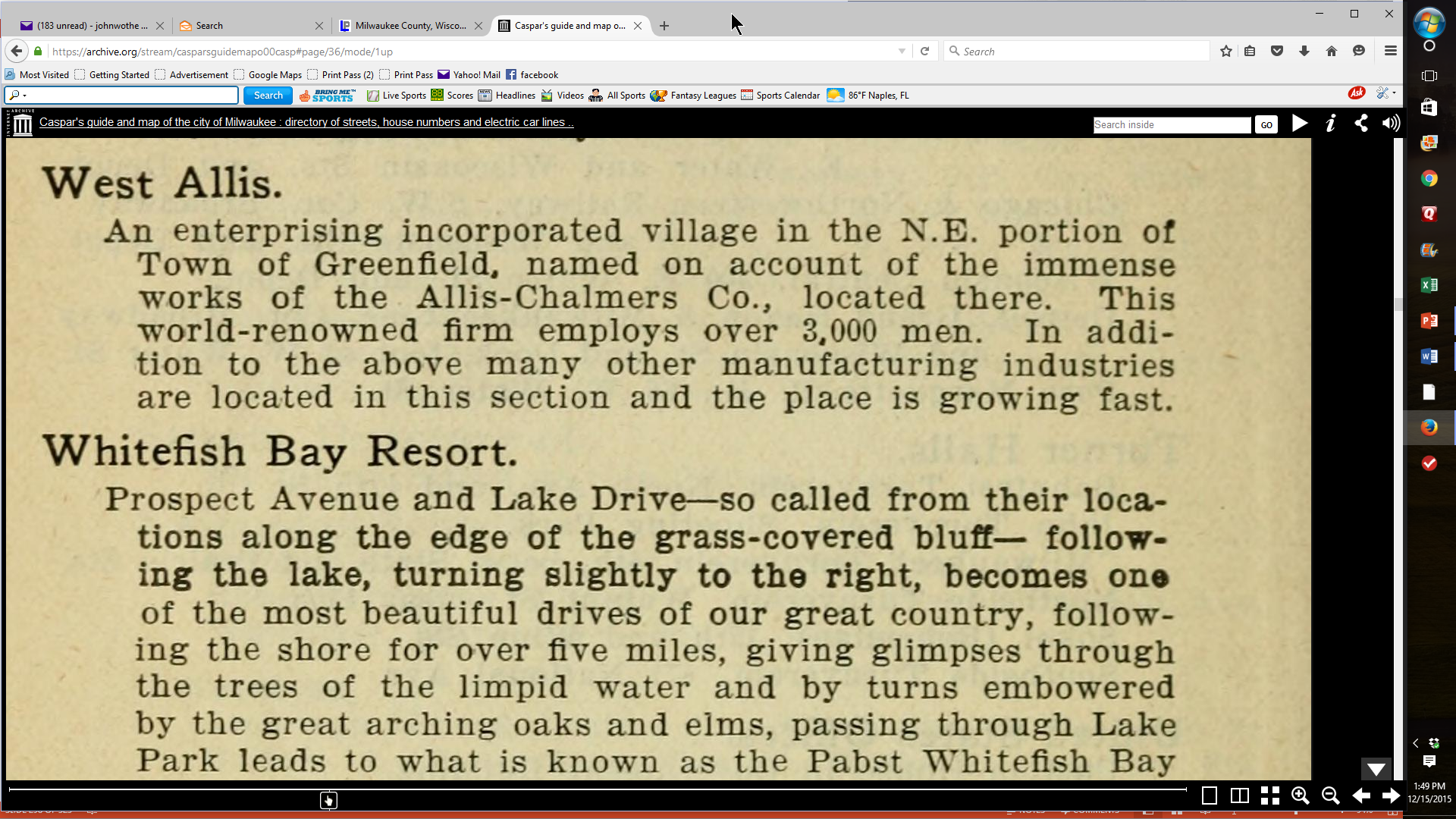 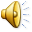 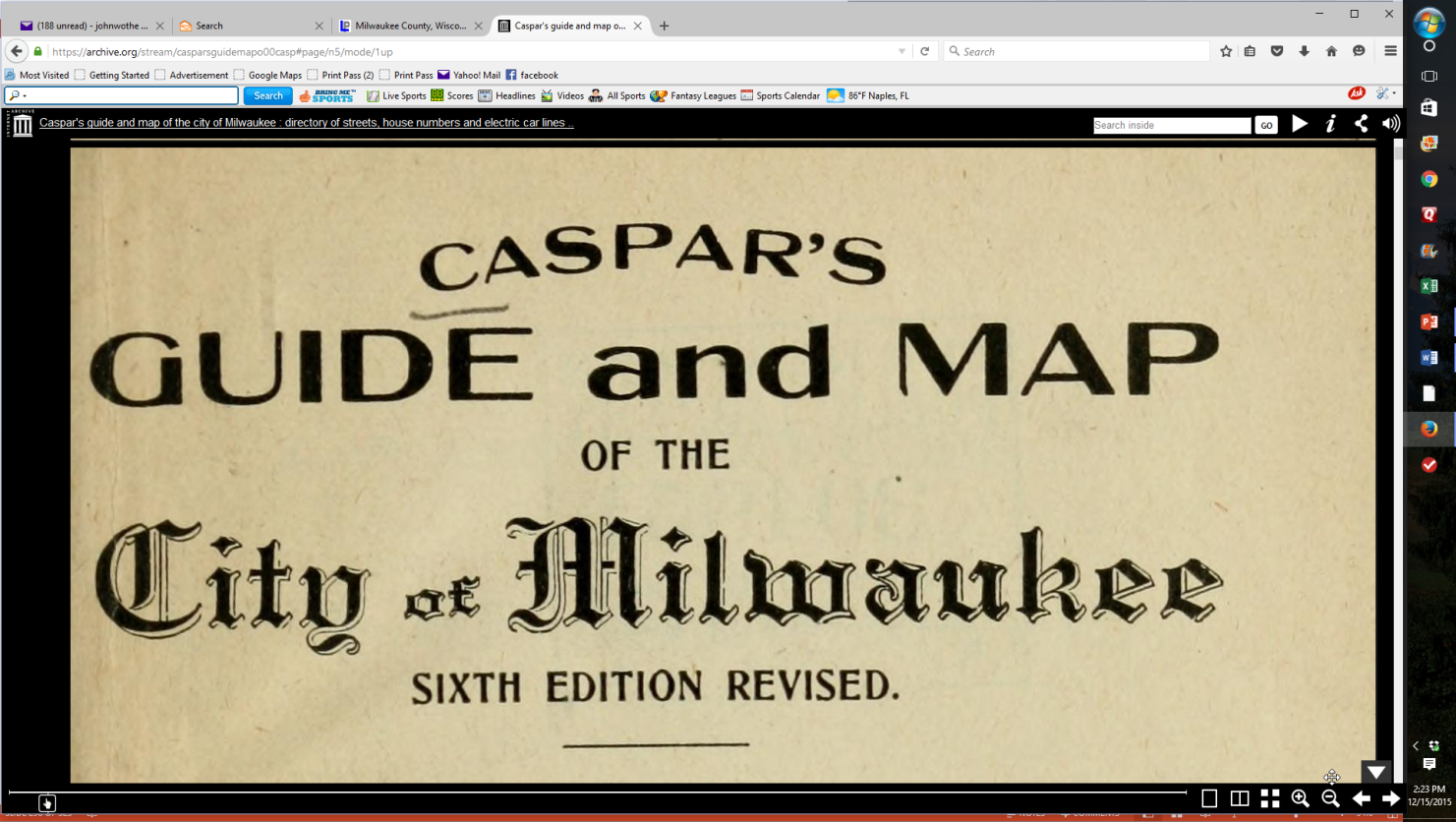 1904
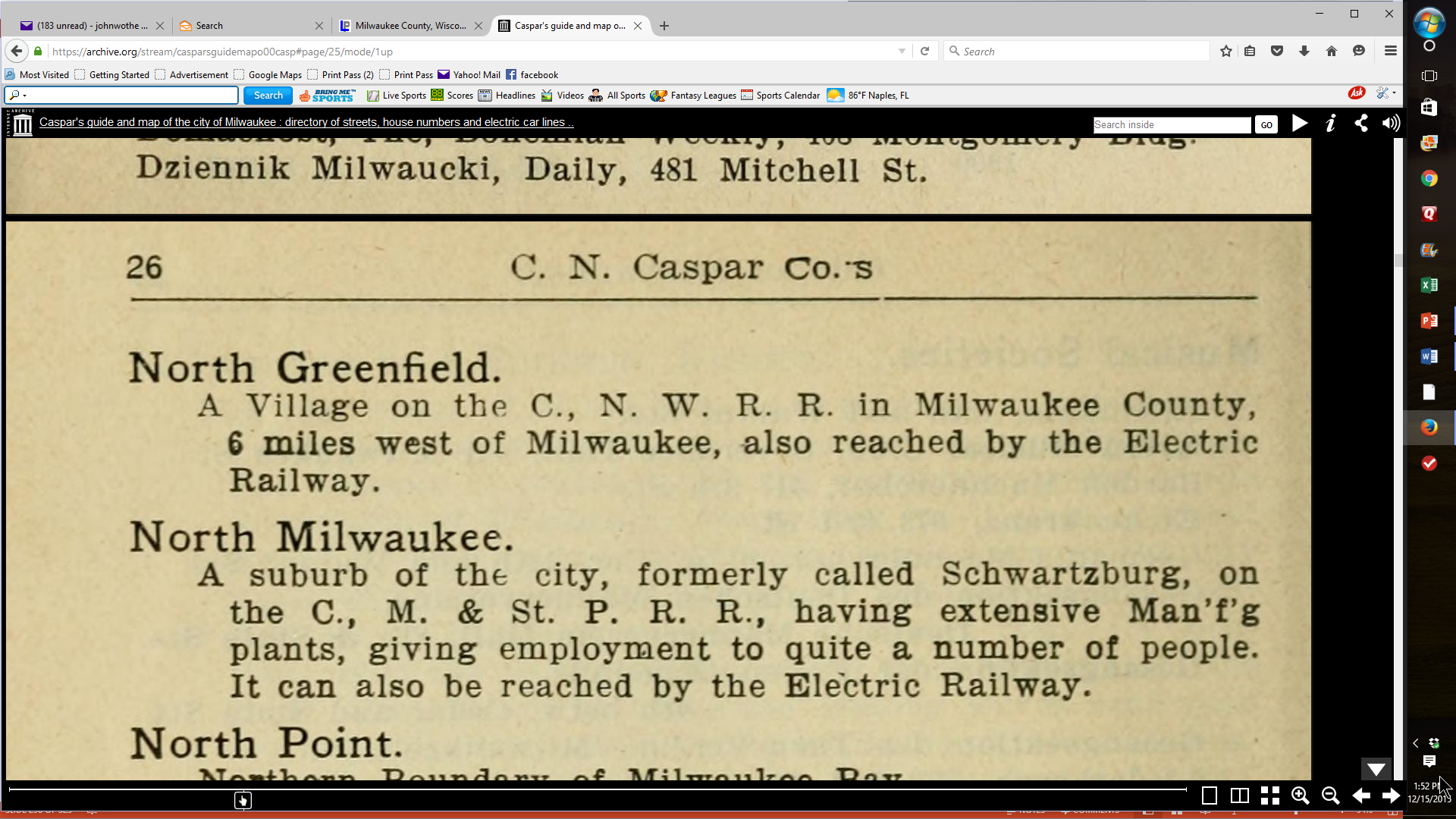 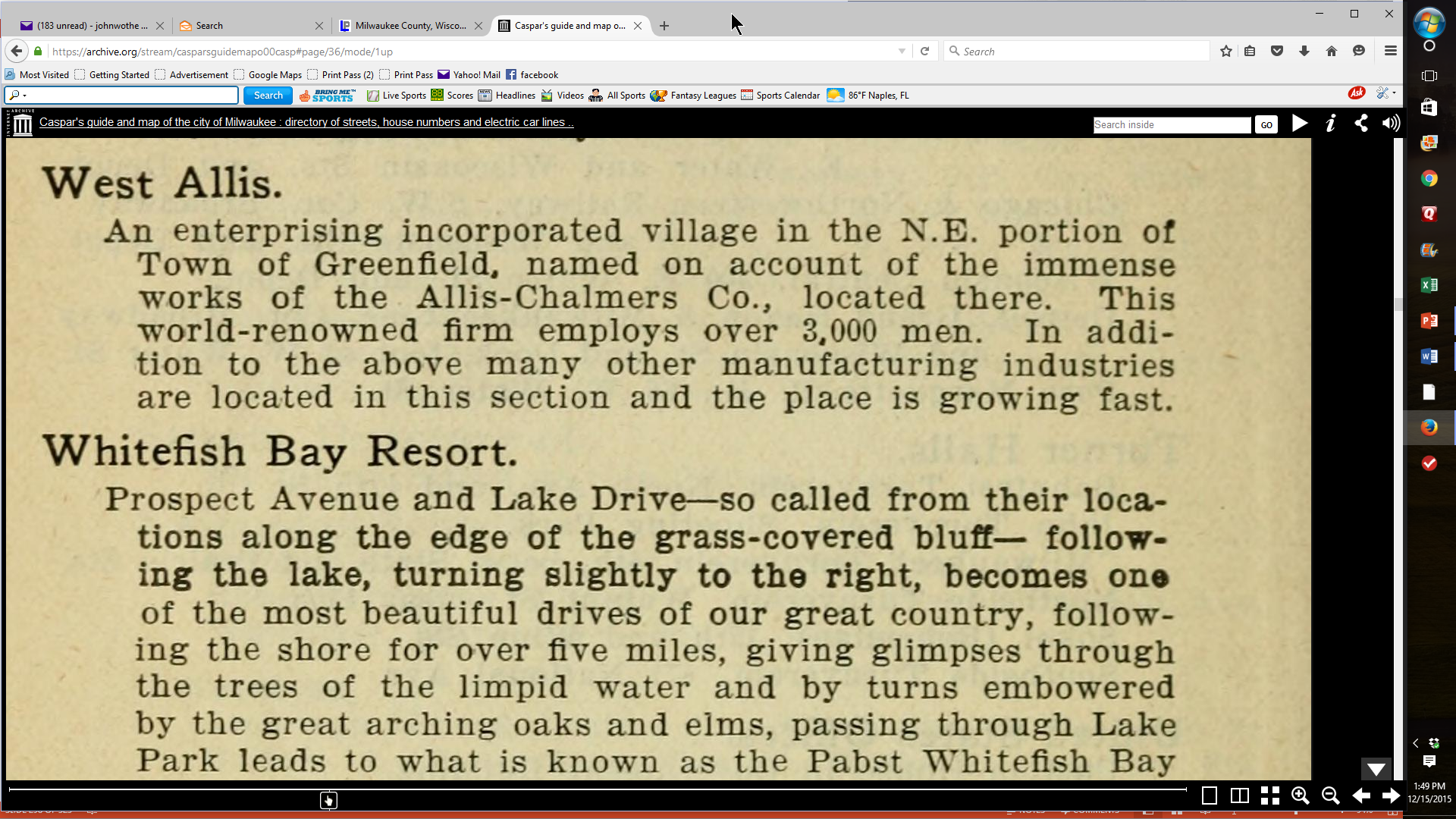 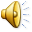 Pastors of Greenfield Baptist Church
Rev H. E. Hoare			1891-1892
Rev	George H. Ferris		1892-1892
Rev	D. W. Hulbert		1892-1896
Rev C. B. Williams		1896-1897
Rev A. Goodwin			1897-1899
Rev James Blake			1899-1904
Rev Henry Dee Brown	1904-1905
Rev R. E. Cody			1905-1906
Rev W. E. Risinger		1907-1908
Rev David B. Cheney		1909-1912
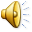 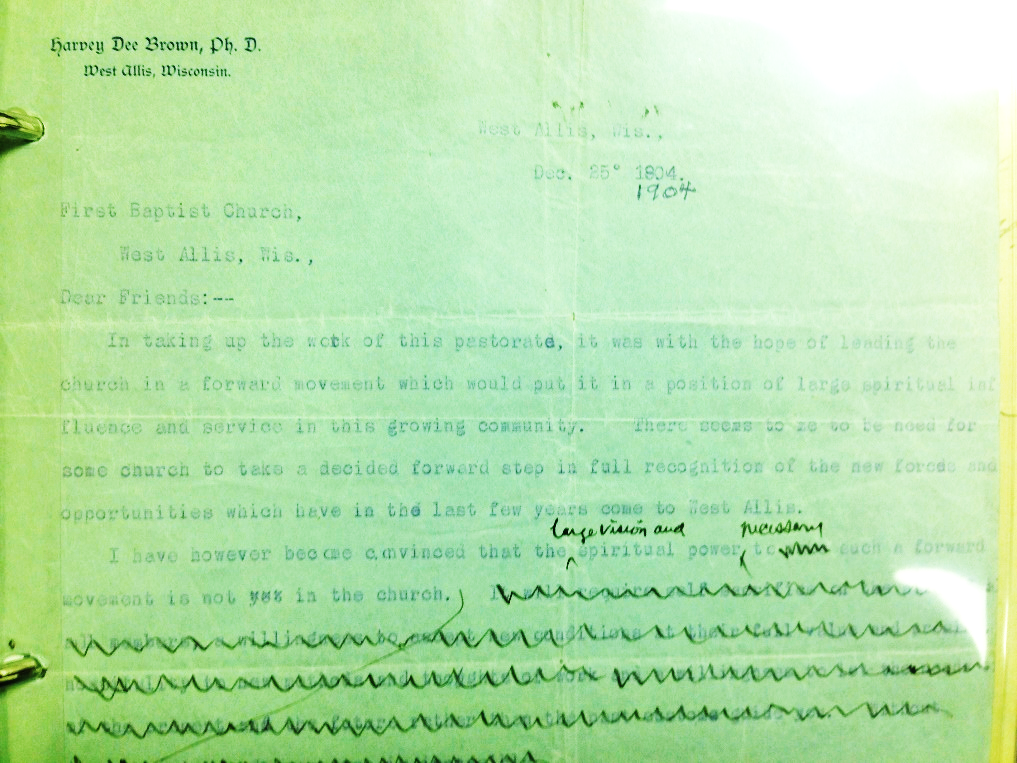 Dec. 25, 1904
In taking up the work of this pastorate, it was with the hope of leading the church in a forward movement which would put it in a position of a large spiritual influence and serving in this growing community. There seems to be need for some church to take a decided forward step in full recognition of the new forces and opportunities which have in the last few years come to West Allis. I have however become convinced that the large vision and spiritual power necessary to such a forward movement is not in the church. I therefore resign the pastorate….
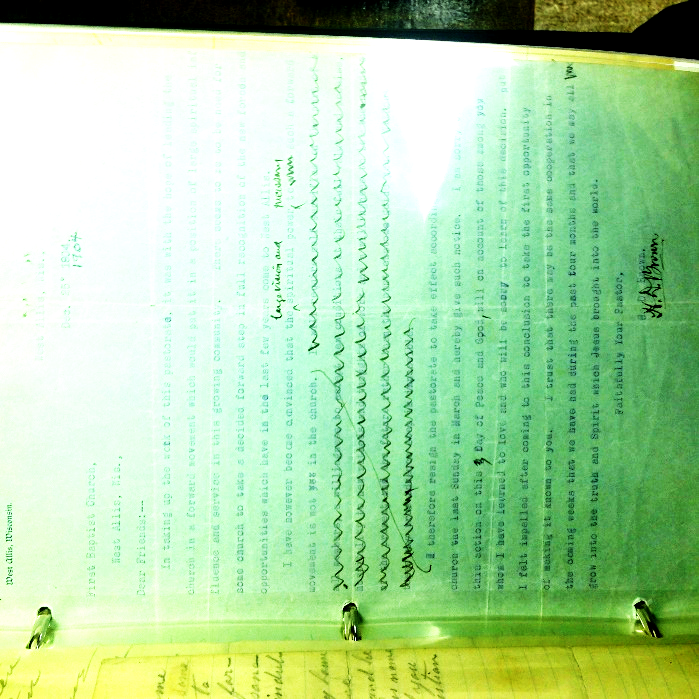 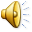 Dec 30th 1908
Dear Brethren and Sisters
  
	I have tried to serve you as chairman of your Pulpit Committee for some weeks past. The time, anxiety, and prayerful labor I have experienced in this service you will never know, but as differences among us have multiplied and misunderstanding – even misinterpretation  has become general, I herewith definitely and finally resign………              Very Fraternally,
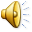 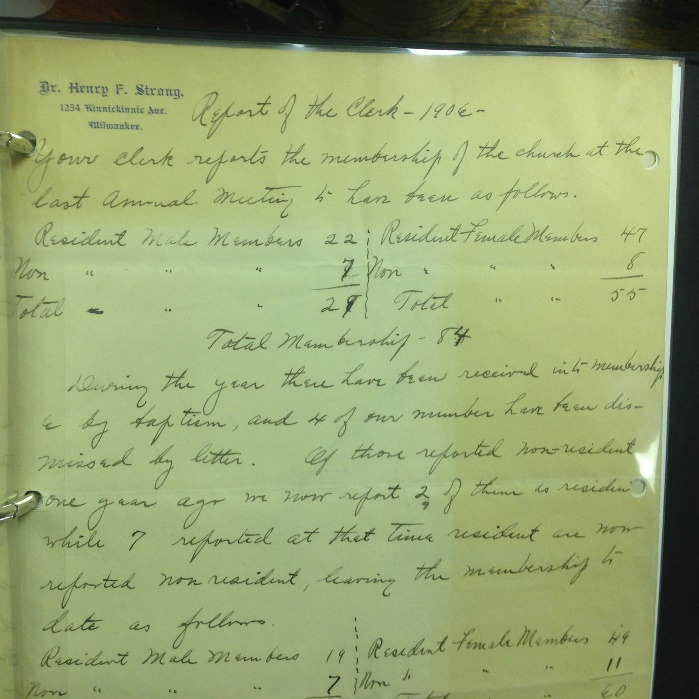 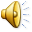 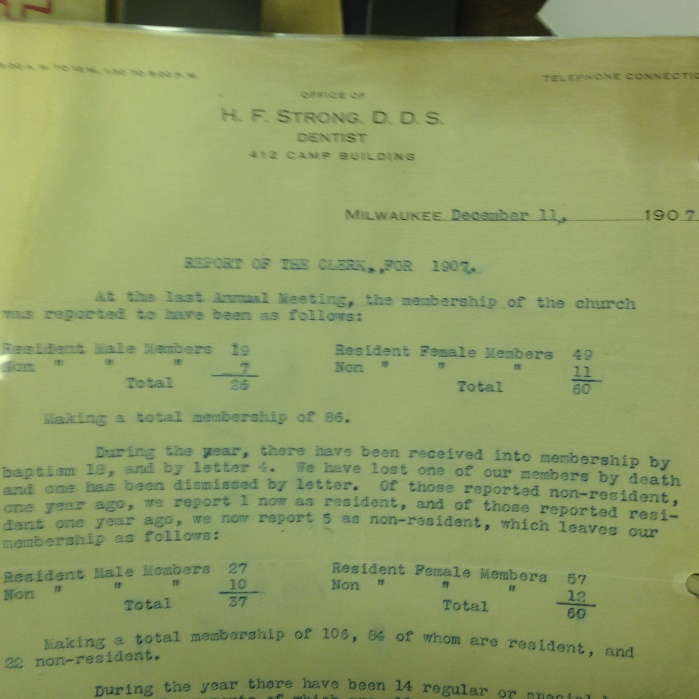 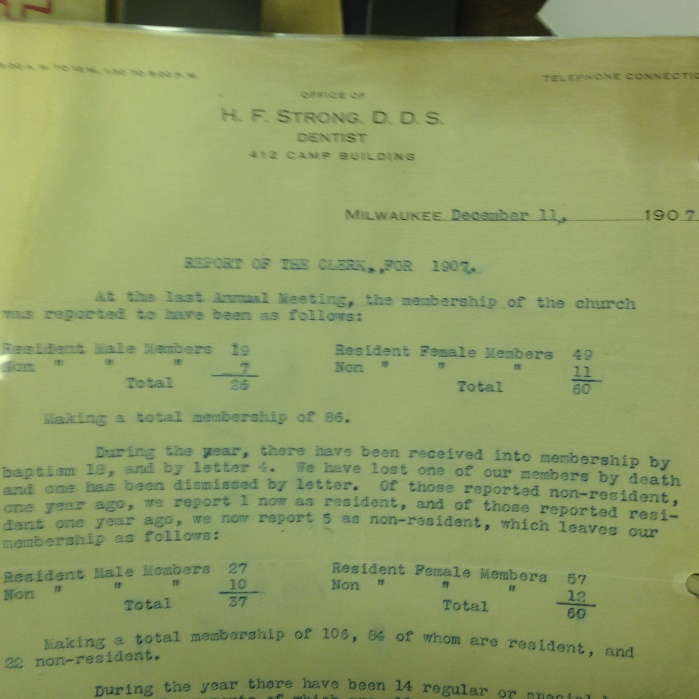 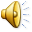 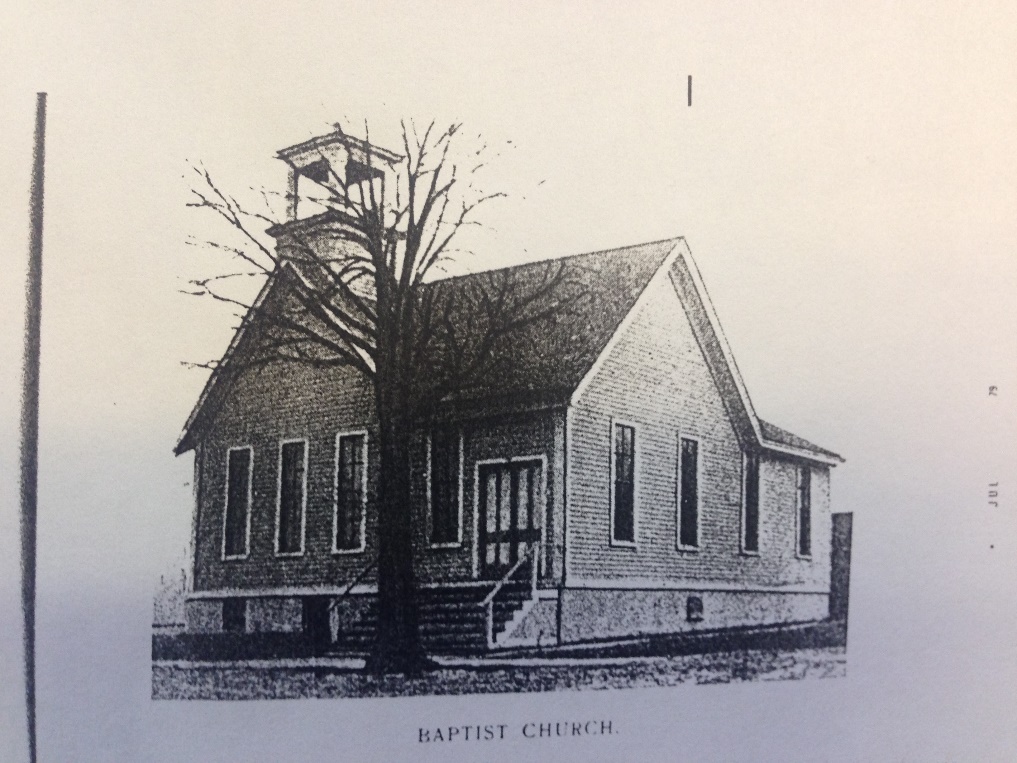 Our Story:

First Baptist Church of West Allis

End of history 17
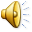